Session 3a
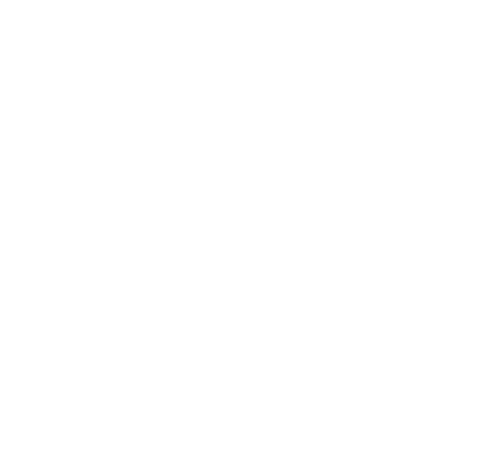 Equipment/preparation needed for the lesson
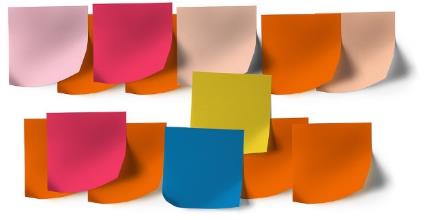 Sticky notes/scraps of paper

Drawing equipment 

Check that sound is working on your teacher’s computer
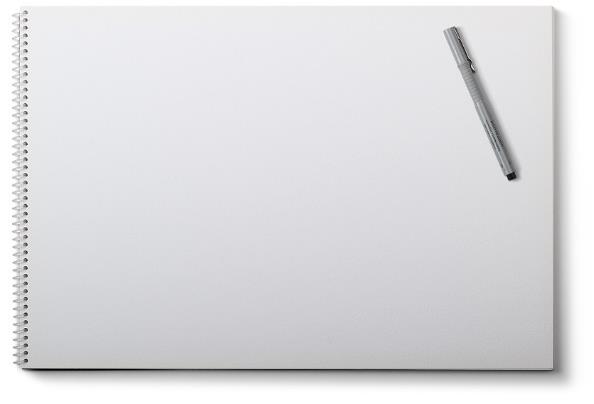 [Speaker Notes: Images: Pixabay]
11.3
11.3
11.3
Marketing strategy
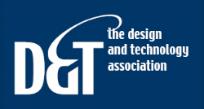 Your product = 

Who is your product aimed at?  Who are all the stakeholders?
1)
2)
3)
4)

Where will your product be sold? (which shop/site?) =




USP (unique selling points) about your product:
1)
2)
3)
4)
Your brand (existing or made up) =

Why?
*
*
*

Colours associated with your brand?


Suitable catch phrases:
*
*
*

Suitable celebrities to endorse:
*
*
*

Suitable films/programs/series to place your product within:
*
*
*
Ideas for a logo for your product:
Successful current adverts:
Ideas for successful advertisement of your product:
Session 3a
Inspiring innovation
Learning objectives:
To consider the commercial viability of your product as a group
To explore and develop which brand you could sell your product under or create your own brand
To think about the impact of
Product placement
Celebrity endorsement
Catch phrases
Keywords:
Product placement
Celebrity endorsement
Catch phrases
Branding  
Logos 
Marketing
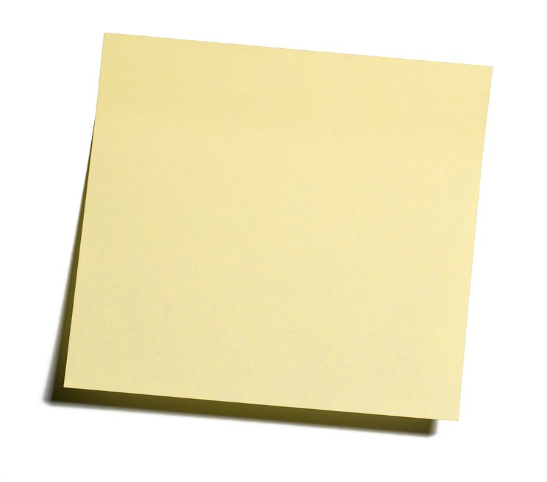 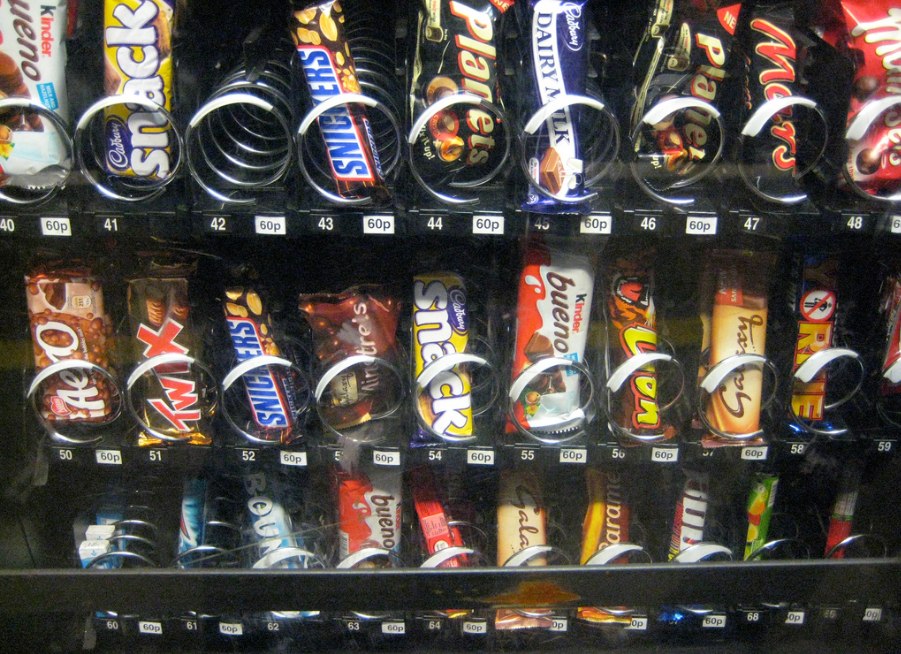 From the picture, which brands can you identify? Write these on your sticky note…
How did you identify them?
Colours
Type font
Shape
[Speaker Notes: Image: Creative Commons: Phil Whitehouse]
What brand am I?
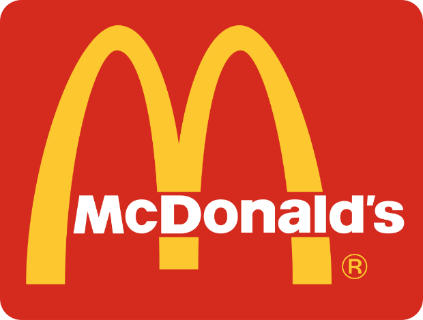 1.
3.
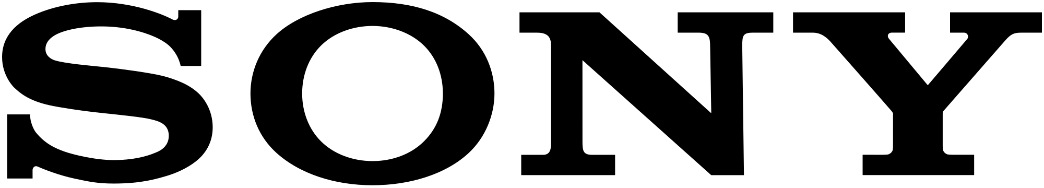 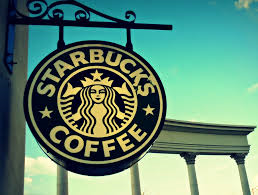 2.
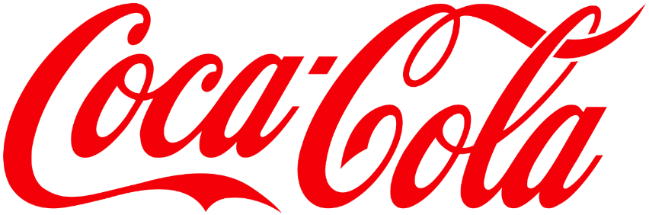 5.
4.
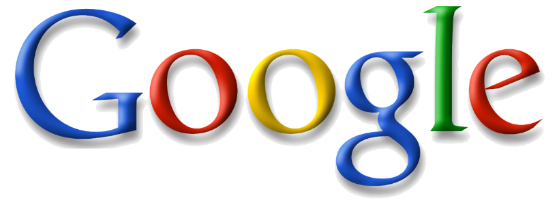 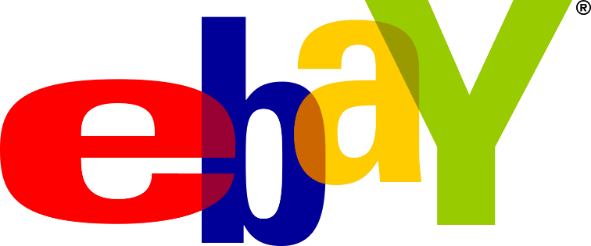 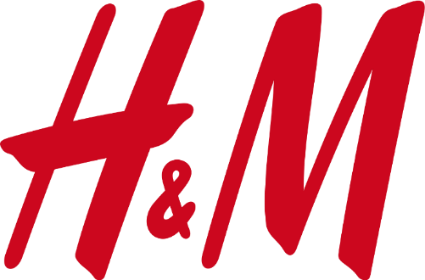 7.
6.
[Speaker Notes: Images:
Coca Cola - https://upload.wikimedia.org/wikipedia/commons/thumb/c/ce/Coca-Cola_logo.svg/2000px-Coca-Cola_logo.svg.png 
Sony - https://upload.wikimedia.org/wikipedia/commons/thumb/c/ca/Sony_logo.svg/2000px-Sony_logo.svg.png 
Starbucks - https://pixabay.com/p-1069758/?no_redirect 
Google - https://upload.wikimedia.org/wikipedia/commons/5/51/Google.png 
Mcdonalds - https://upload.wikimedia.org/wikipedia/commons/thumb/a/a9/Mcdonalds-90s-logo.svg/1014px-Mcdonalds-90s-logo.svg.png 
Ebay - https://upload.wikimedia.org/wikipedia/commons/thumb/1/11/EBay_former_logo.svg/1543px-EBay_former_logo.svg.png 
H&M - https://upload.wikimedia.org/wikipedia/commons/thumb/5/53/H%26M-Logo.svg/1280px-H%26M-Logo.svg.png]
Father Christmas was originally GREEN!
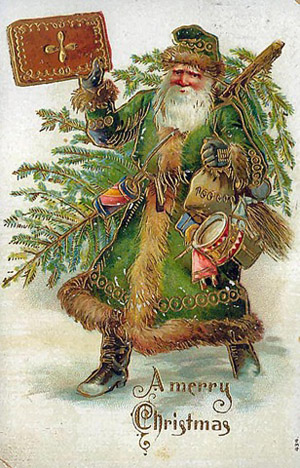 Why do we think of him now as RED?
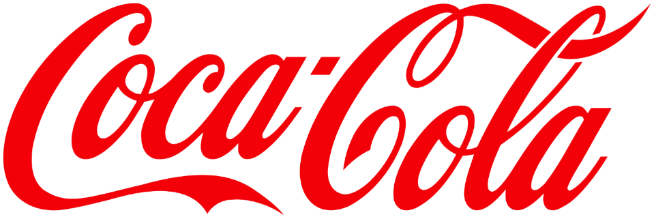 [Speaker Notes: Due to the branding of Coca Cola portraying Father Christmas in the Coca Cola Red – the perception of Father Christmas is now that he is RED.

Images:
Coca cola - https://upload.wikimedia.org/wikipedia/commons/thumb/c/ce/Coca-Cola_logo.svg/2000px-Coca-Cola_logo.svg.png 
Father Christmas - http://3.bp.blogspot.com/_s5iNjHF-jmk/SUG1y7yYWJI/AAAAAAAAAX0/VS0ndd0Z9c8/s200/Father+Christmas.jpg]
What words do you associate with the following brands?
How much would you pay for trainers from Nike in comparison to trainers from Asda?
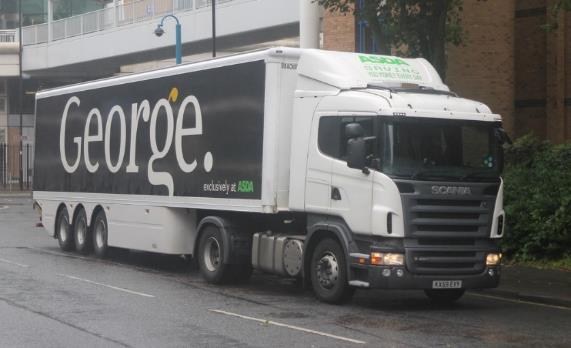 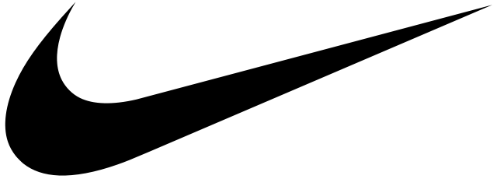 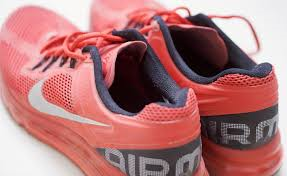 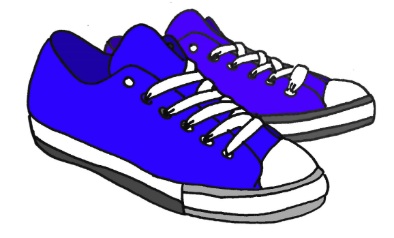 1.
2.
3.
4.
5.
1.
2.
3.
4.
5.
Why are people prepared to pay more for certain brands?
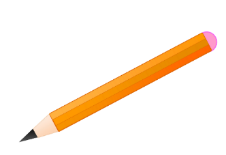 [Speaker Notes: Discussion on brand reputation, perceived quality etc.

Images:
Nike - https://upload.wikimedia.org/wikipedia/commons/thumb/a/a6/Logo_NIKE.svg/640px-Logo_NIKE.svg.png 
Asda - https://c1.staticflickr.com/8/7114/7487482204_d3e7a5354f_b.jpg 
Trainers – plain - http://www.publicdomainpictures.net/pictures/40000/velka/blue-trainers.jpg]
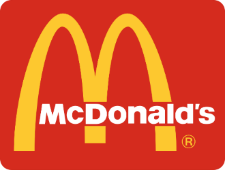 Your product…
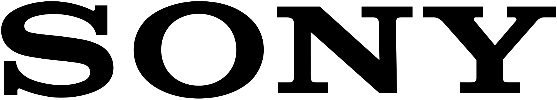 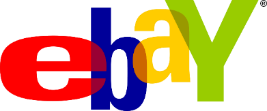 Imagine that the product you created last lesson was to be mass produced and sold in high street stores

Who is your product aimed at?
What are the unique selling features of your product (USP)?
What brand would you choose to sell your product from? (You can choose any brand)
Is there a suitable brand or would you need to recreate your own?
Think about what colours would be suitable?
What would you not like to associate with your product?
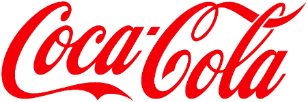 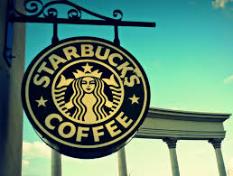 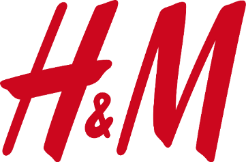 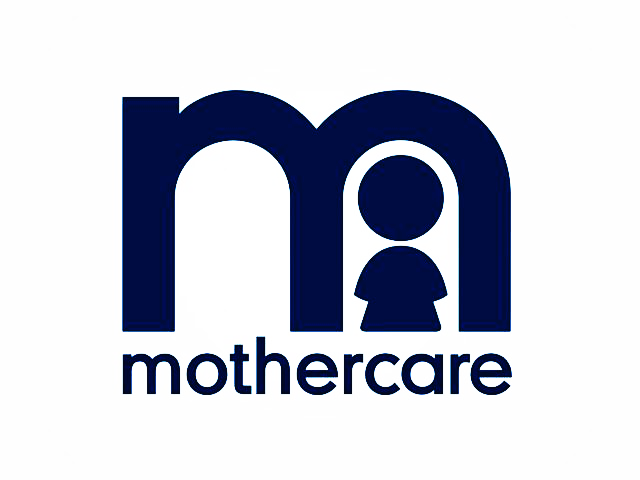 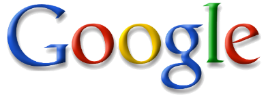 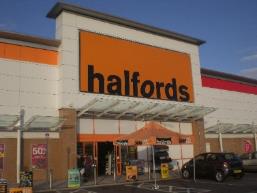 [Speaker Notes: Images, as previously, and:
Mothercare - http://maternidadcomopuedas.com/wp-content/uploads/2016/07/mothercare-logo.jpg 
Halfords - http://upload.wikimedia.org/wikipedia/commons/e/e6/Halfords_Ocean_Park.JPG]
Guess the catch phrase…
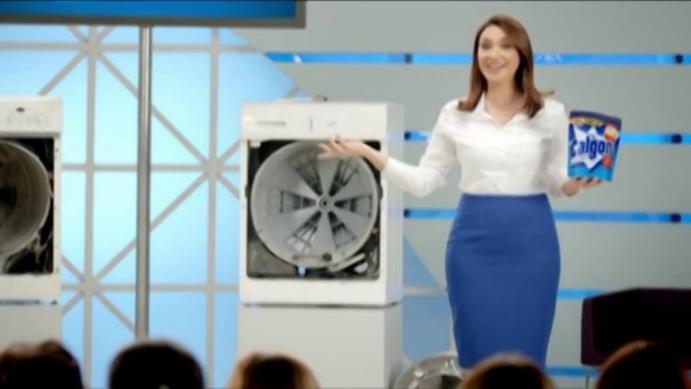 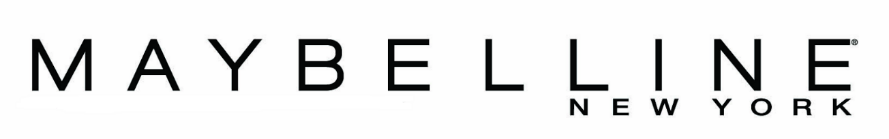 Maybe she’s born with it, maybe it’s Maybelline.
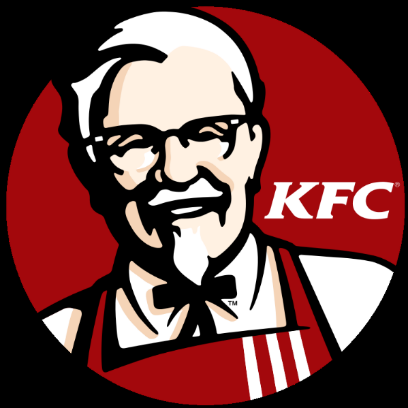 Finger lickin’ good!
Washing machines live longer with Calgon
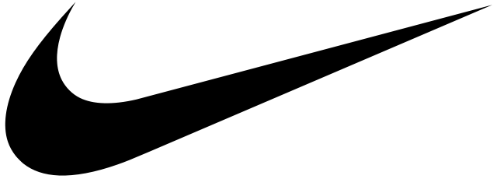 What could be the catch phrase for your product?
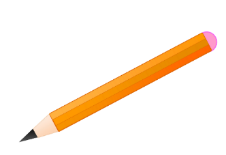 Just do it
[Speaker Notes: Images:
Maybelline - https://upload.wikimedia.org/wikipedia/commons/7/7c/Maybelline_logo_png.png 
Calgon - http://i.vimeocdn.com/video/433299795_1280x720.jpg 
KFC - http://upload.wikimedia.org/wikipedia/en/thumb/b/bf/KFC_logo.svg/768px-KFC_logo.svg.png]
What celebrity would you associate with these products/brands?
Reveal the celebrities…
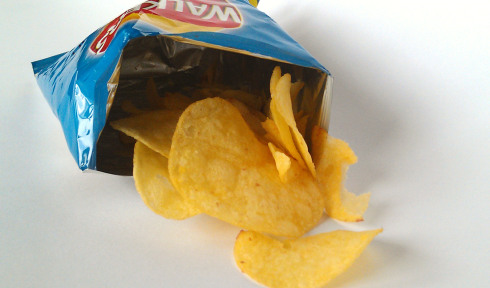 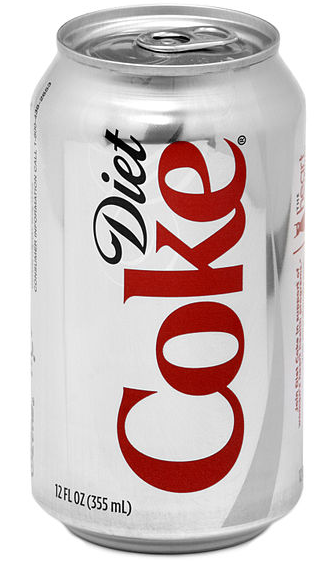 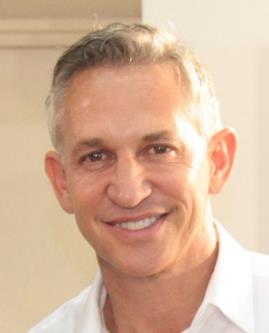 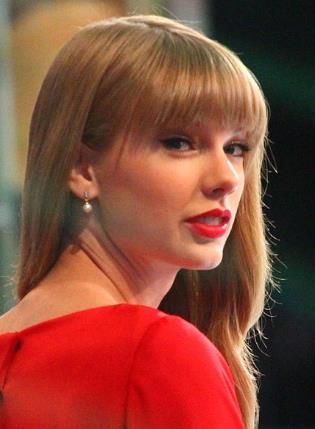 Which celebrity could endorse your product?
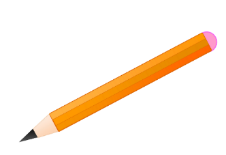 [Speaker Notes: Images:
Crisps - https://upload.wikimedia.org/wikipedia/en/7/74/Packet_of_Walkers_Salt_%26_Vinegar_crisps.jpg 
Gary Lineker - https://c1.staticflickr.com/4/3770/10343539824_594ff574f7_b.jpg 
Taylor Swift – https://commons.wikimedia.org/wiki/File:Taylor_Swift_GMA_2012.jpg 
Diet Coke can – Public Domain
Pencil - https://pixabay.com/static/uploads/photo/2015/08/29/14/49/pencil-913101_960_720.png]
Guess what film each picture is from…
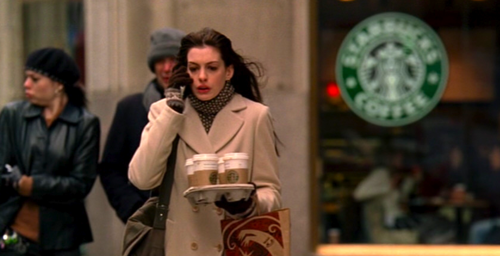 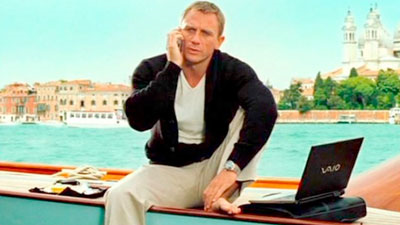 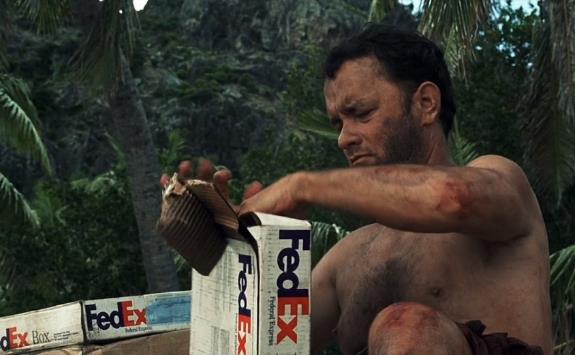 Devil Wears Prada
James Bond - Skyfall
Castaway
[Speaker Notes: Images:
James Bond - http://www.joescaramanga.co.uk/blog/wp-content/uploads/2012/10/casino-royale-laptop.jpg 
Lotus James Bond - https://nomequieroquedar.files.wordpress.com/2012/07/james_bond_lotus-600x391.jpg?w=300 
Castaway - http://static5.businessinsider.com   
Devil wears Prada - http://2.bp.blogspot.com/-mmbg-s8fYdI/US4XR4FxEOI/AAAAAAAAAEs/DUJ38-7MaUc/s1600/Starbucks.png]
How can you relate branding to each of these films?
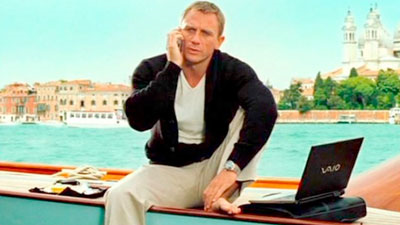 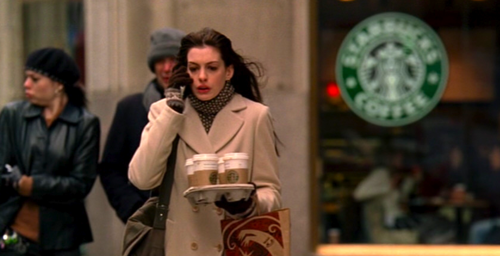 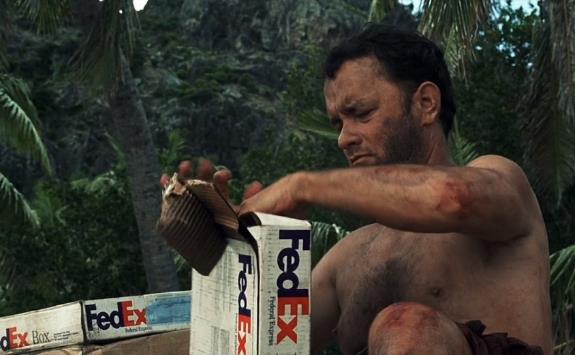 James Bond - Skyfall
Devil Wears Prada
Castaway
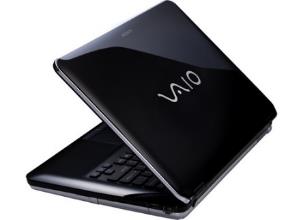 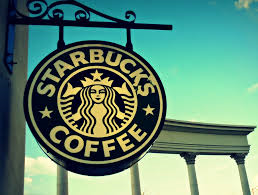 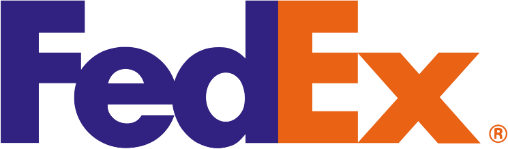 [Speaker Notes: Images:
Fedex - http://pre08.deviantart.net/1872/th/pre/f/2016/156/4/0/fedex_logo_vector_by_windows7starterfan-da55dfr.png 
Vaio laptop - http://woikr.com/wp/wp-content/uploads/2009/05/vaio-cs-24-black.jpg]
Product Placement
This is called Product placement – where a product is purposely placed in a film/program/series so that its target audience sees the product being used by people or in environments that they may look up to.
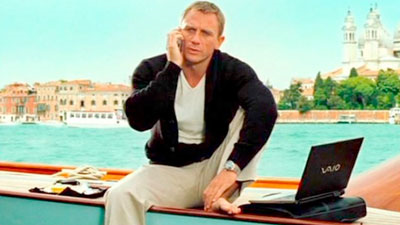 James Bond - Skyfall
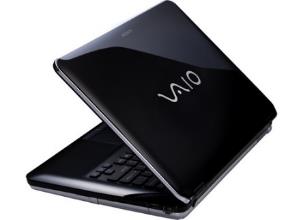 Which film would you place your product in to reach the right audience?
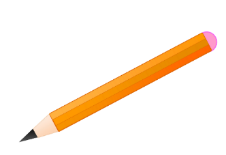 [Speaker Notes: Image:
Vaio laptop - http://woikr.com/wp/wp-content/uploads/2009/05/vaio-cs-24-black.jpg]
In your groups…
From today’s session – make some difficult design decisions about the way your product will be branded and marketed

Brainstorm/draw ideas for a logo for your product and develop this into a design decision.

Decide on a catchy slogan for your product.

Decide which celebrity you would have to endorse your product.

Decide which film/series you would place your product in to promote it.

Stretch yourselves – think about how your TV advert might appear, draw out a storyboard to show this.
Excellent adverts…
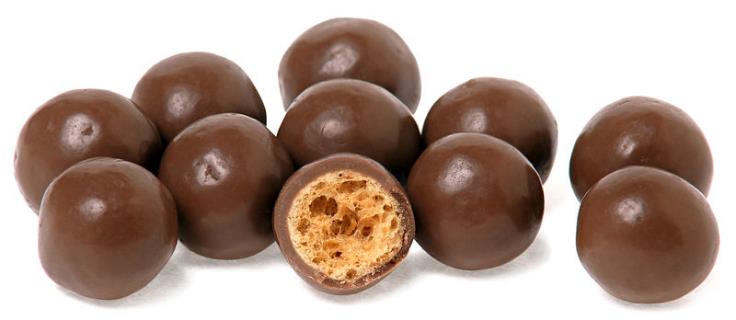 www.youtube.com/watch?v=UcraY0ZkyTI
What would work for your product?
[Speaker Notes: Image: Public Domain]